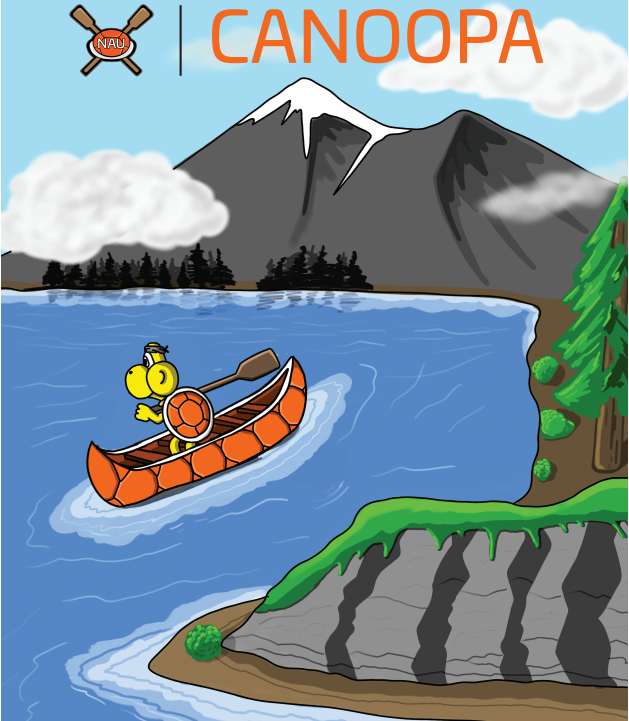 CanoopaNorthern Arizona University
Presenters:
Gina Boschetto
Branden Petersen
Zach Radovich
The Team
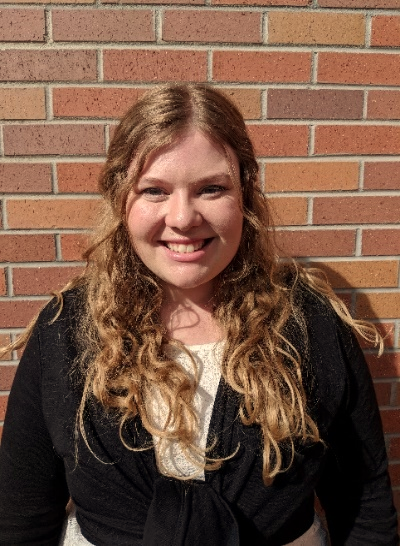 Goals:
Renovate Hull Design
Improve Mix Design
Set up future teams for success
Katlynn Adams
Project Manager
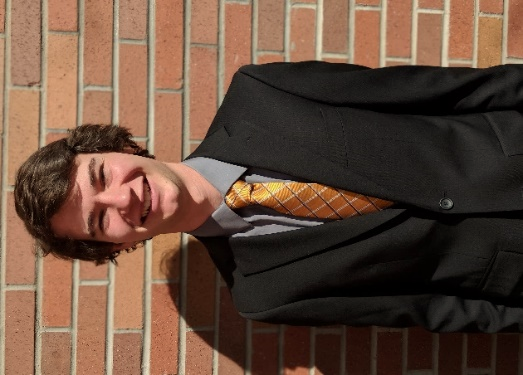 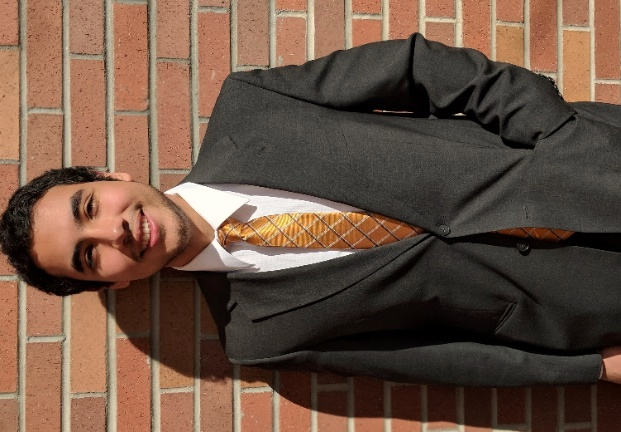 Joshua Leon Reinforcement Lead
Mix Design Lead
Branden Peterson
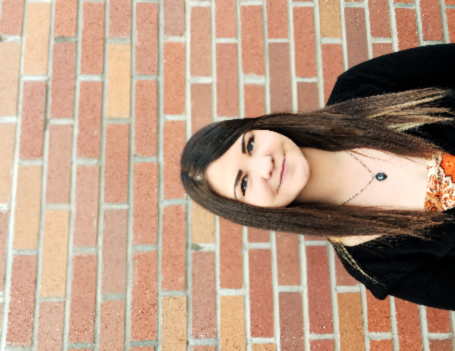 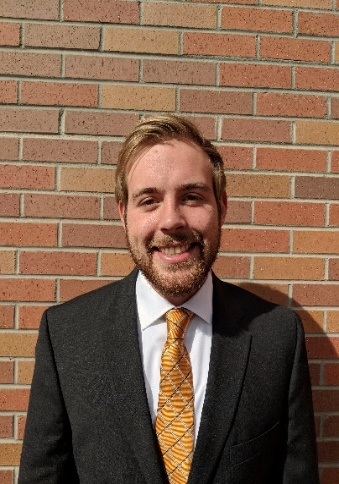 Zach Radovich
Structural Lead
Gina Boschetto
Quality Assurance/Control
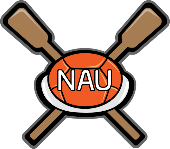 2
Hull Design
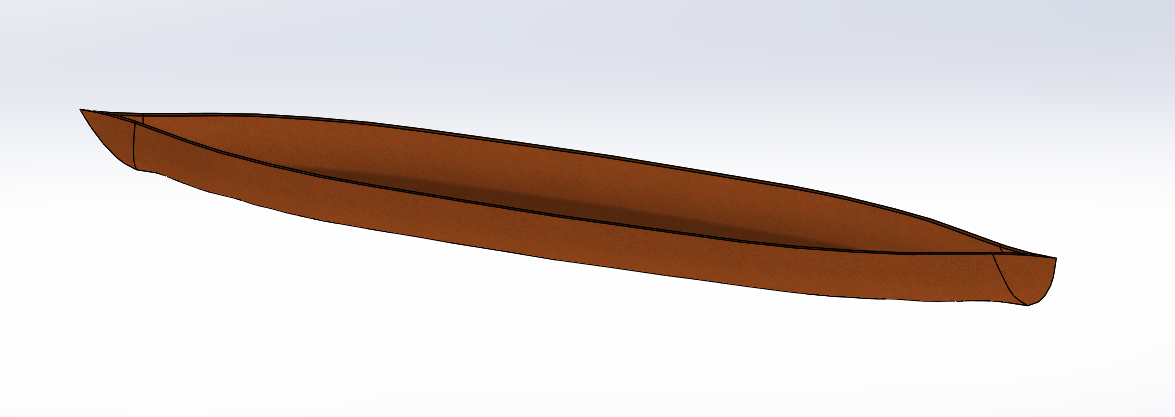 Tumblehome
Flat Bottom
Figure 1: SolidWorks Model
Table 1: Hull Dimensions
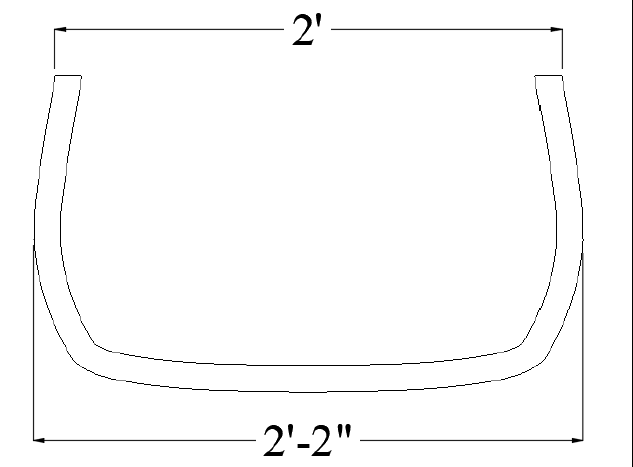 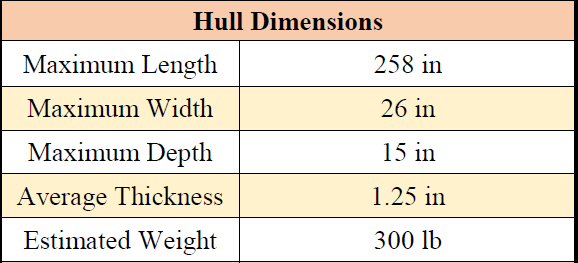 Figure 2: Cross-Section Canoe Mid-Span
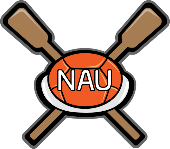 3
Structural Analysis
Table 2: Structural Analysis Results
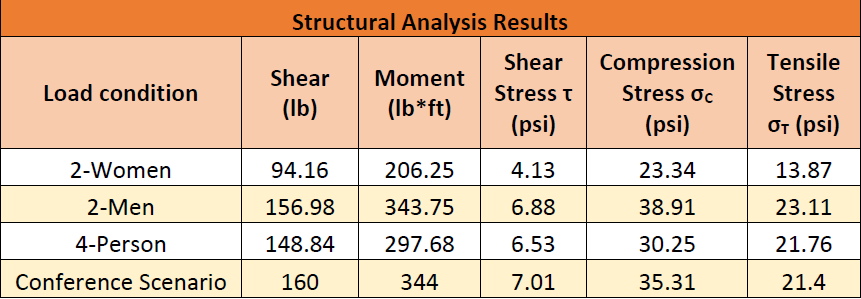 Figure 3: Structural Analysis Diagram
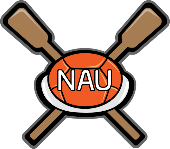 4
Concrete Mix Design
Table 3: Concrete Mix Properties
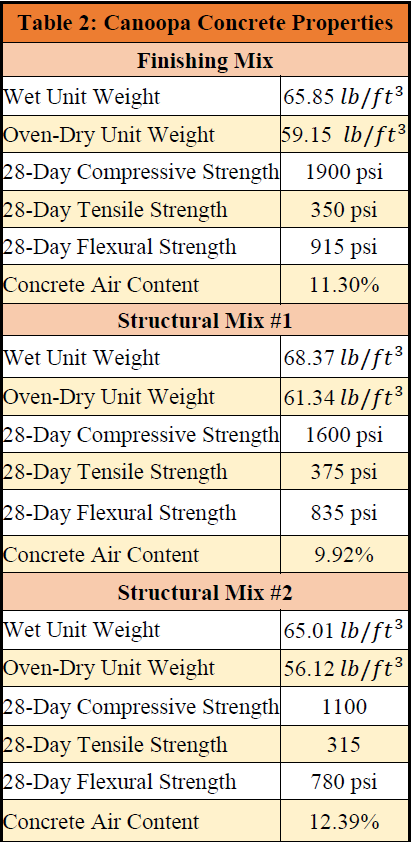 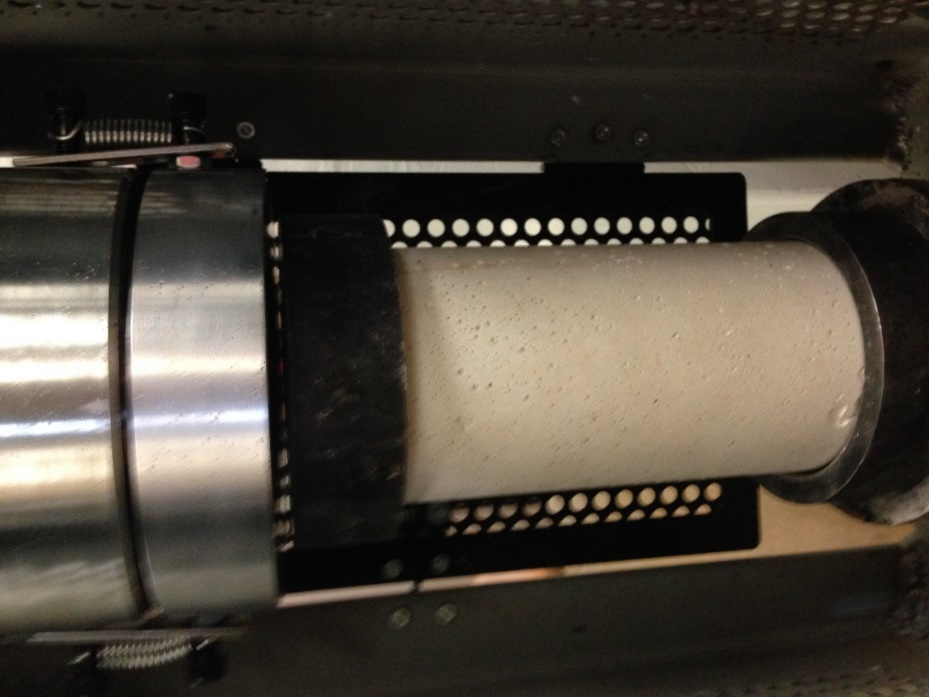 Figure 4: Concrete Mixing
Figure 5: Concrete Compression Test
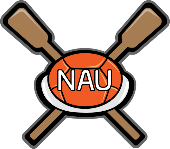 5
Mold Construction
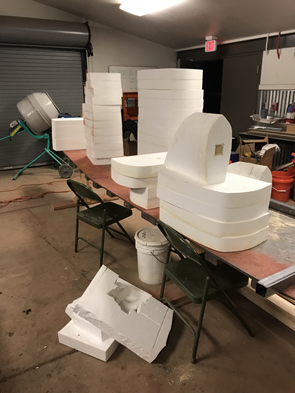 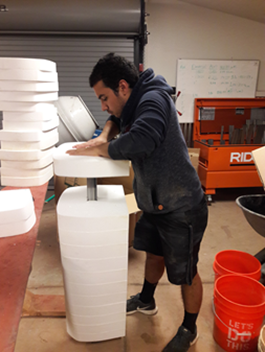 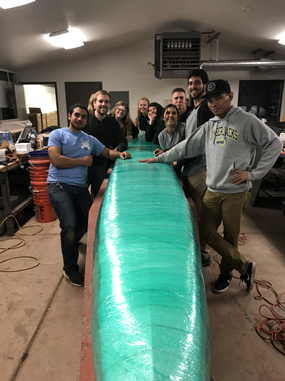 Figure 6: CNC Router
Figure 7: Mold Cross-Sections
Figure 8: Mold Assembly
Figure 9: Shrink Wrapped Mold
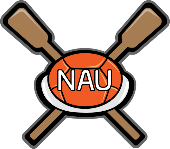 6
Pour Day and Curing
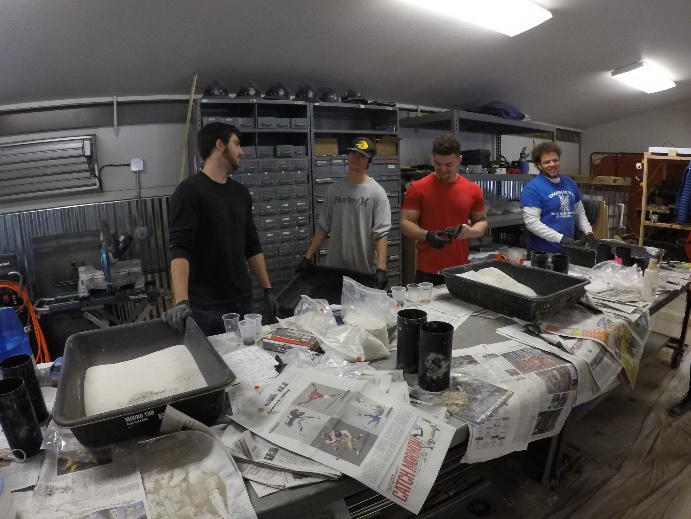 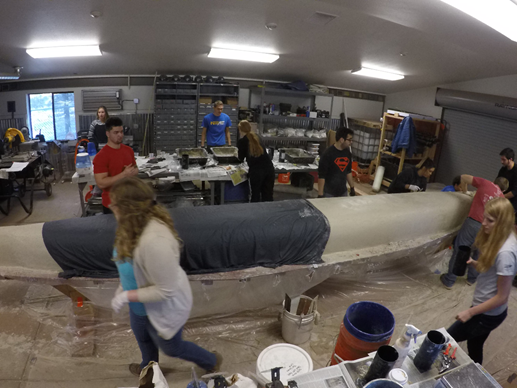 Figure 10: Concrete Preperation
Figure 11: First Layer of Structural Concrete
Figure 12: Applying Mesh
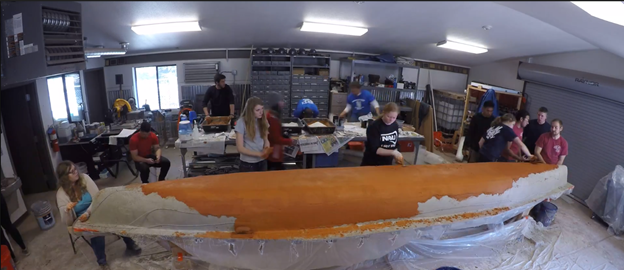 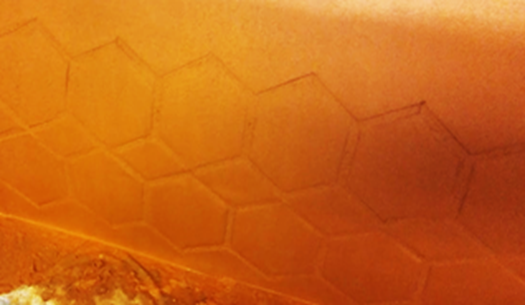 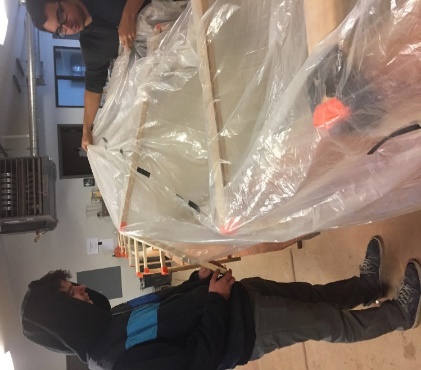 Figure 13: Applying Finishing Layer
Figure 15: Cure Chamber Assembly
Figure 14: Canoe Imprint
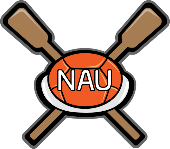 7
Post-Tensioning
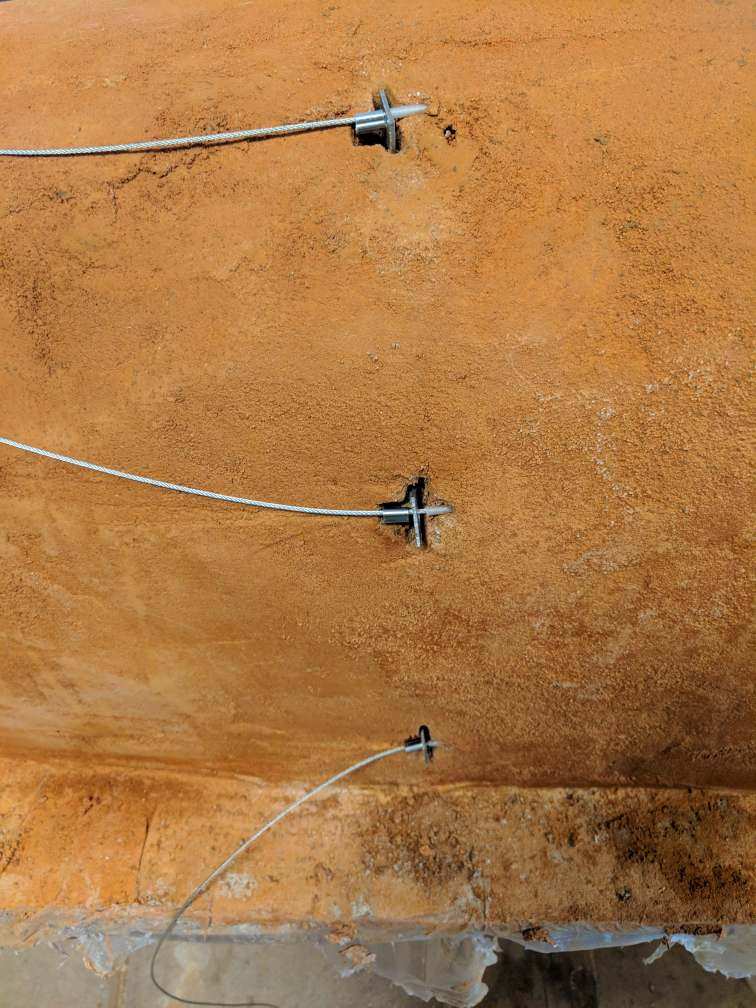 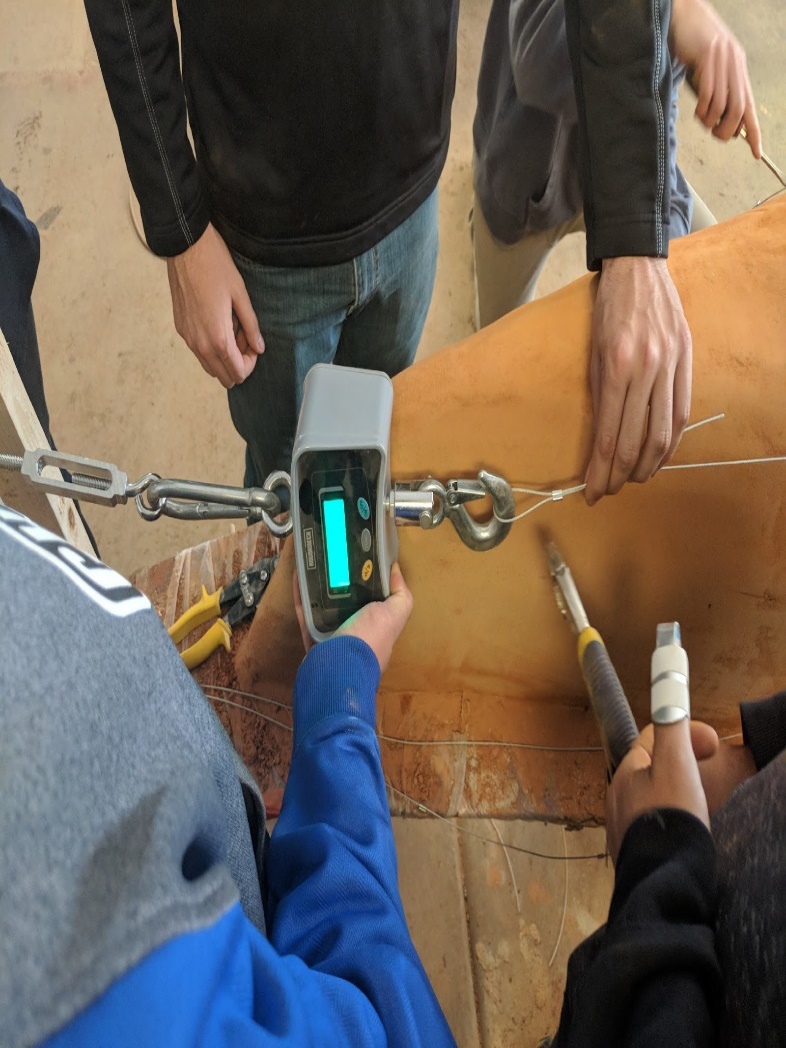 Figure 17: Installing Anchors to Cables
Figure 18: Monitoring Tensile Force for Cables
Figure 16: Setting Tensioning Cables
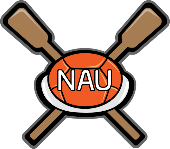 8
Finishing and Aesthetics
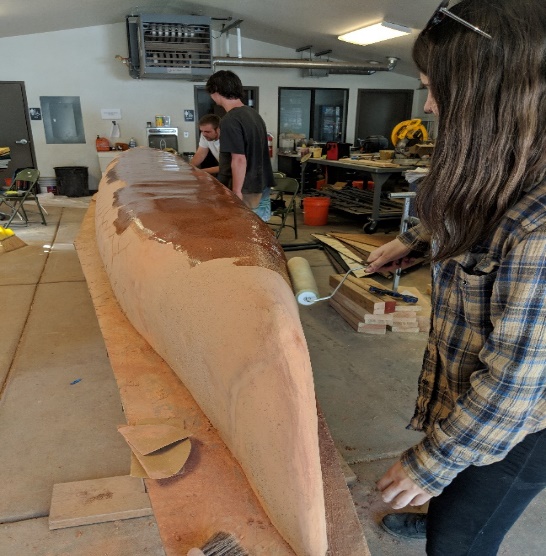 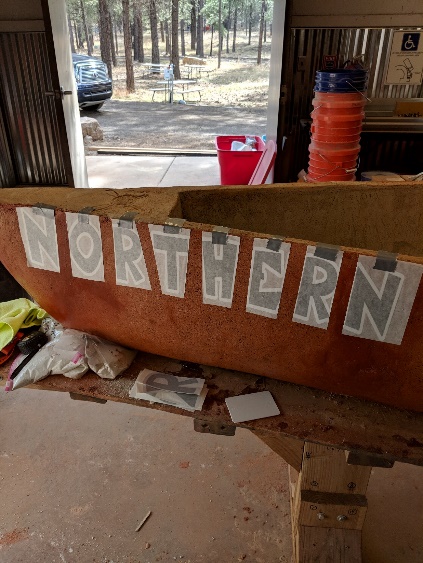 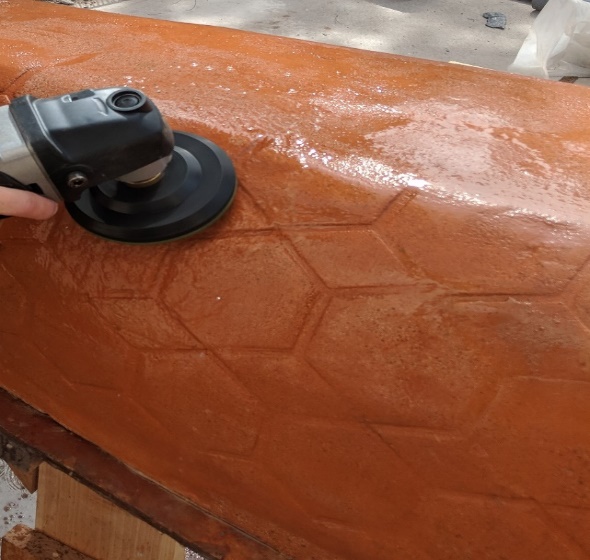 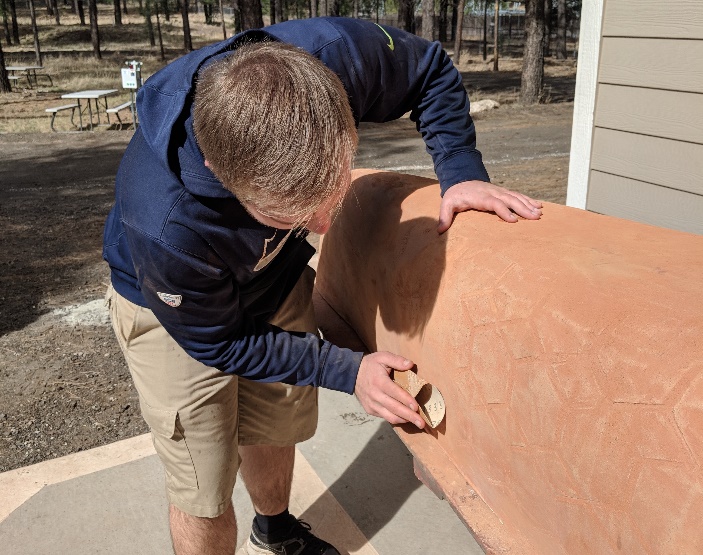 Figure 19: Sand Canoe
Figure 22: Seal Canoe
Figure 21: Polish Canoe
Figure 20: Encasing Endcaps
Figure 23: Apply Letters
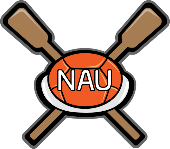 9
Canoopa
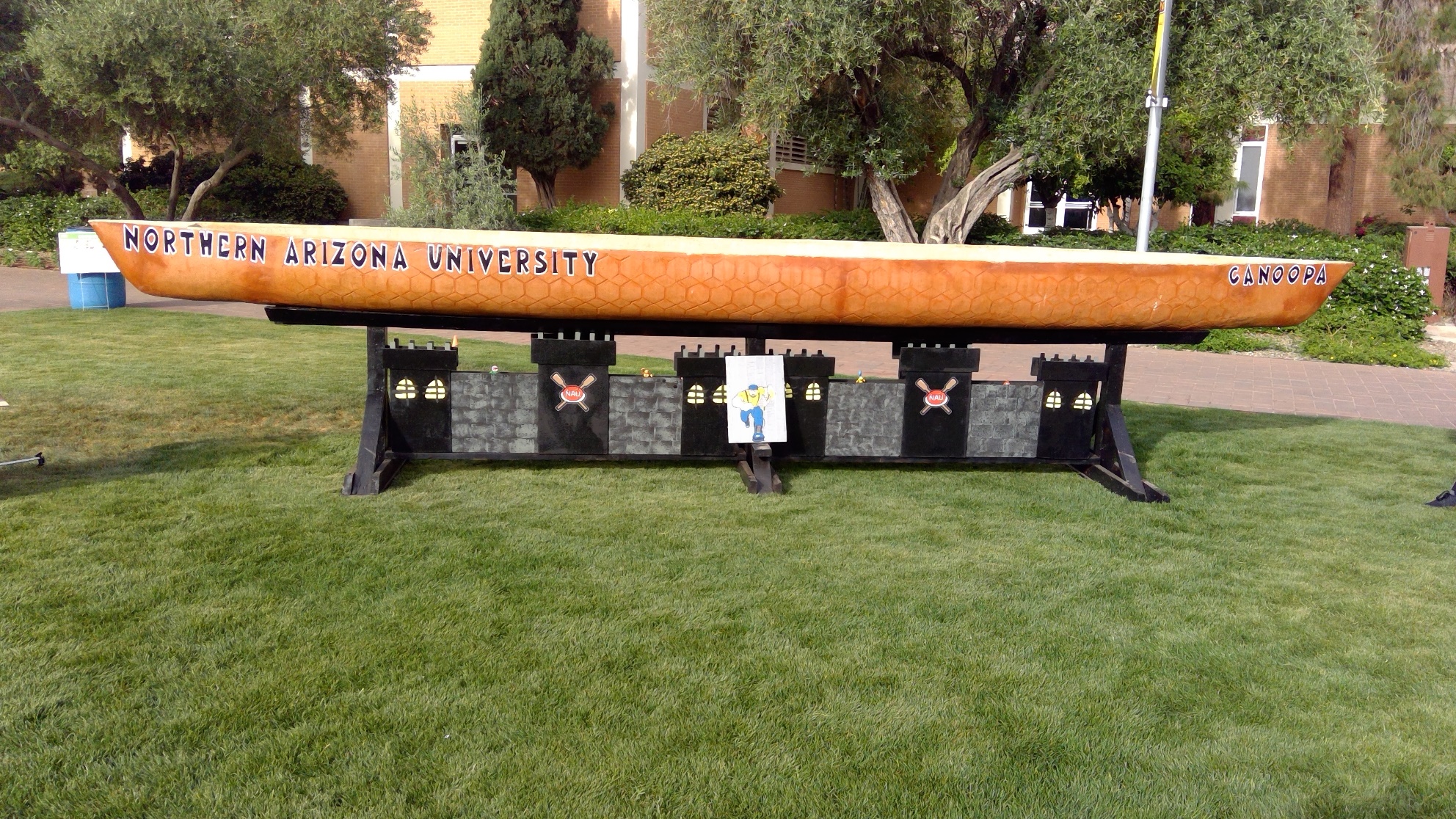 Figure 24: Canoe on Stand
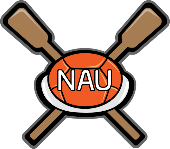 10